Figure 1 Cardiac magnetic resonance imaging following ablation. The right atrium is severely dilated with slow flow, ...
Europace, Volume 12, Issue 2, February 2010, Pages 289–290, https://doi.org/10.1093/europace/eup353
The content of this slide may be subject to copyright: please see the slide notes for details.
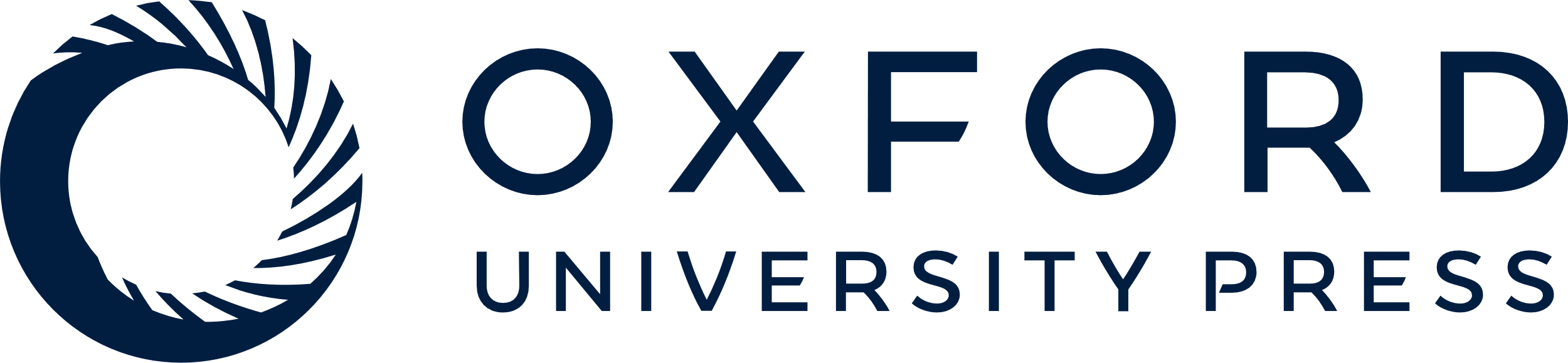 [Speaker Notes: Figure 1 Cardiac magnetic resonance imaging following ablation. The right atrium is severely dilated with slow flow, the left atrium moderately dilated, and the right ventricle rudimentary. The atrial septal defect is not visible on the magnetic resonance imaging.


Unless provided in the caption above, the following copyright applies to the content of this slide: Published on behalf of the European Society of Cardiology. All rights reserved. © The Author 2009. For permissions please email: journals.permissions@oxfordjournals.org]